Тест жұмысы
Тақырыбы:
Рационал сандарға
 амалдар қолдану
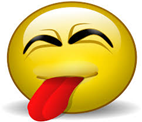 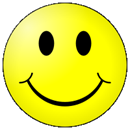 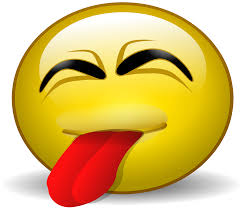 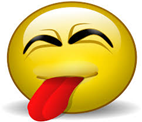 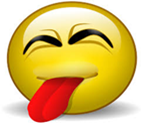 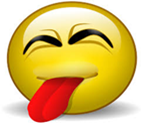 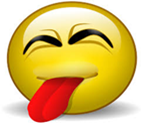 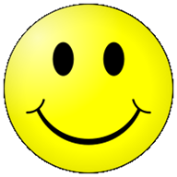 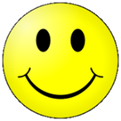 А.   3
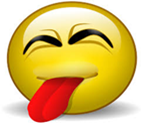 В.    -3
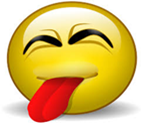 С.   10
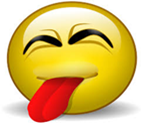 D.    -10
4. Координаталық түзуде А(-5) және В(3) нүктелері берілген. С, D және Е нүктелері АВ кесіндісін өзара тең АС, СD, DЕ және ЕВ кесінділеріне бөледі. С, D және Е нүктелерінің координаталарын табыңдар
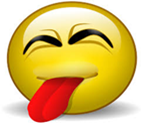 А) С(1), D(-1), E(-3)
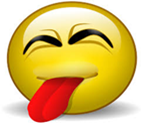 B) С(-4), D(0), E(-3)
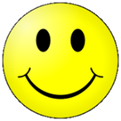 C) С(-3), D(-1), E(1)
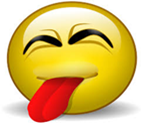 D) С(2), D(-1), E(-4)